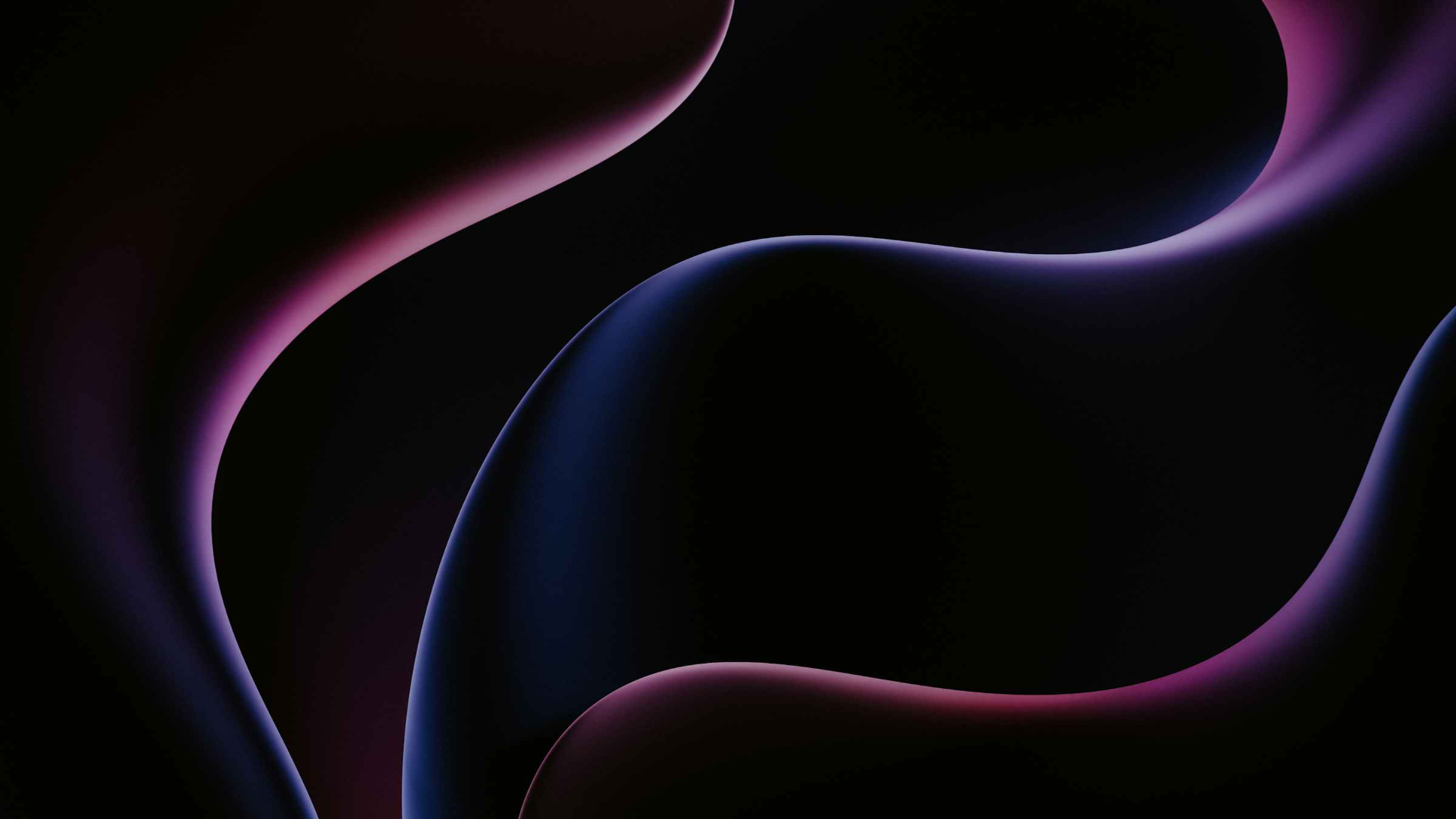 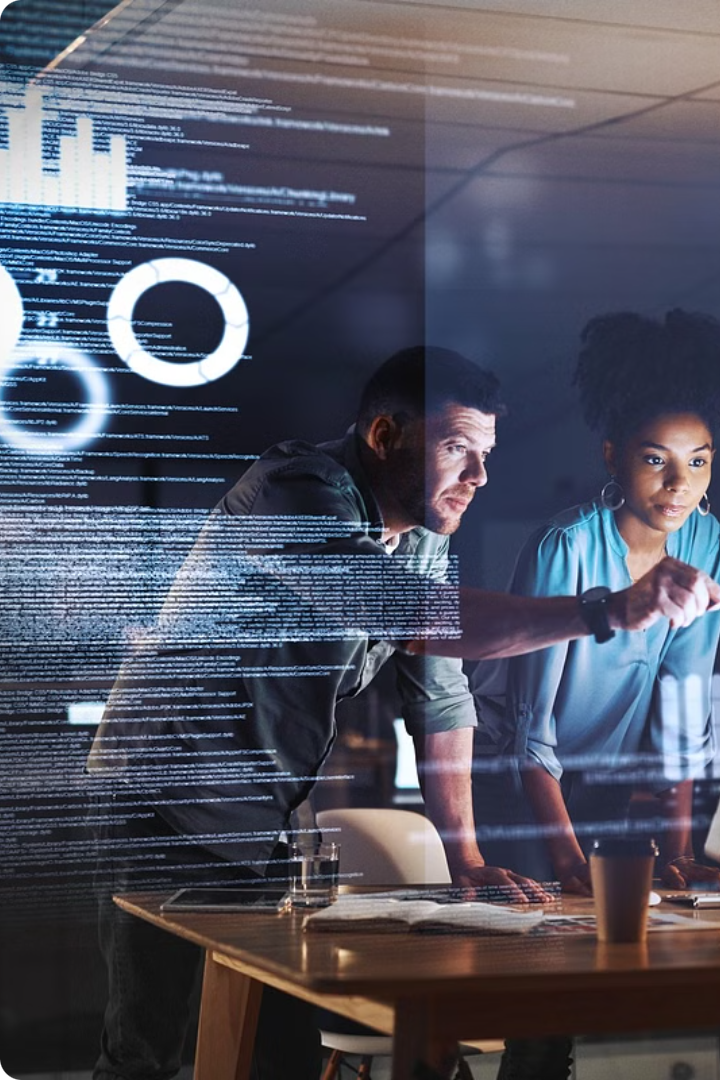 Accessing Databases from JSP
JSP, a powerful Java technology, allows you to seamlessly connect your web application to a database. This integration unlocks a world of possibilities for dynamic web content, data-driven functionalities, and interactive user experiences.
Presented by
K.VENKATESH
MCA DEPARTMENT
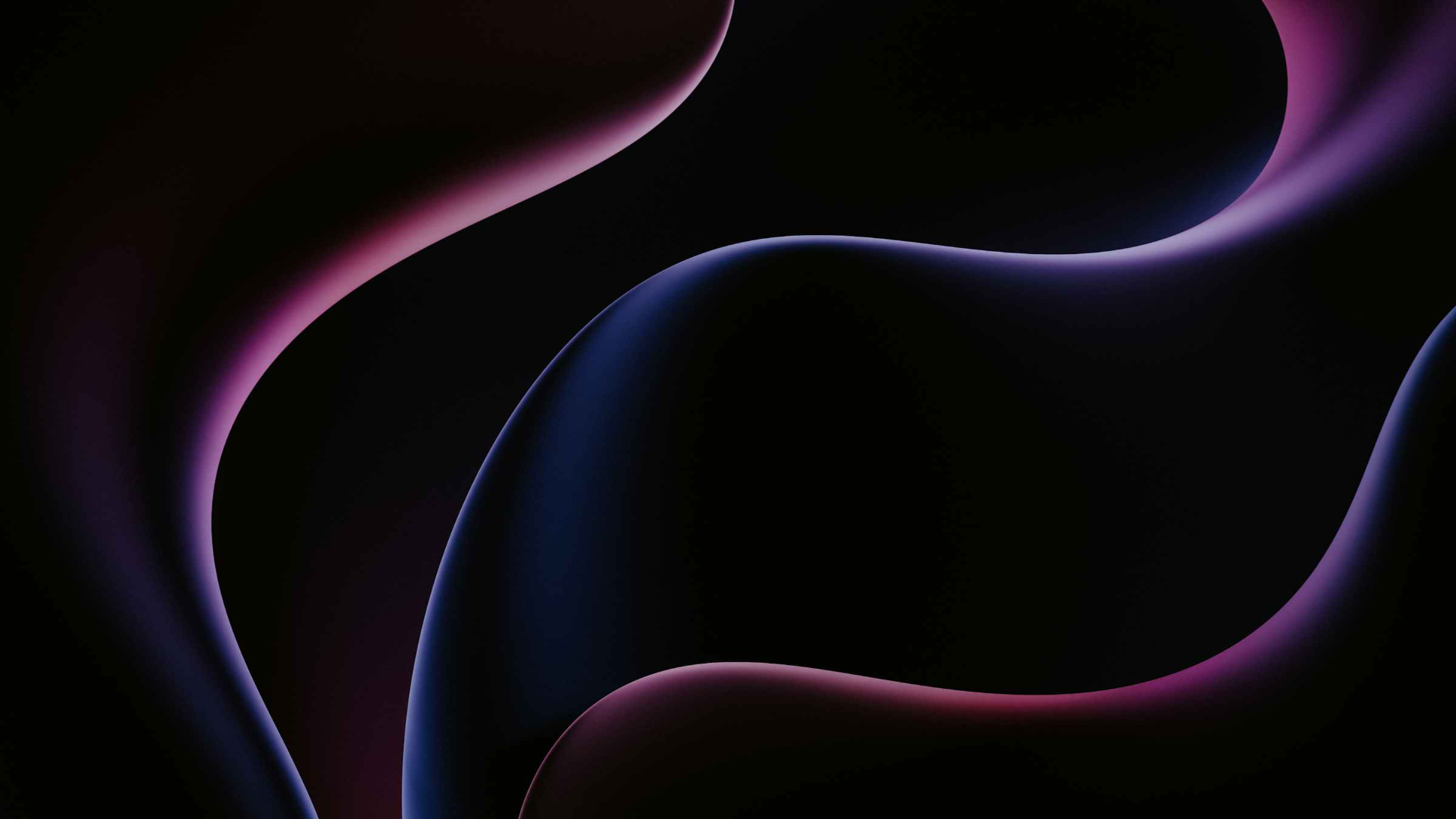 JDBC (Java Database Connectivity) Overview
Key Component
Connecting Java
Common Use
JDBC is the Java API for interacting with databases.
It provides a standard way for Java programs to connect to, query, and manipulate data in various database management systems.
JDBC is a cornerstone of Java web development, enabling JSP pages to access and utilize database information dynamically.
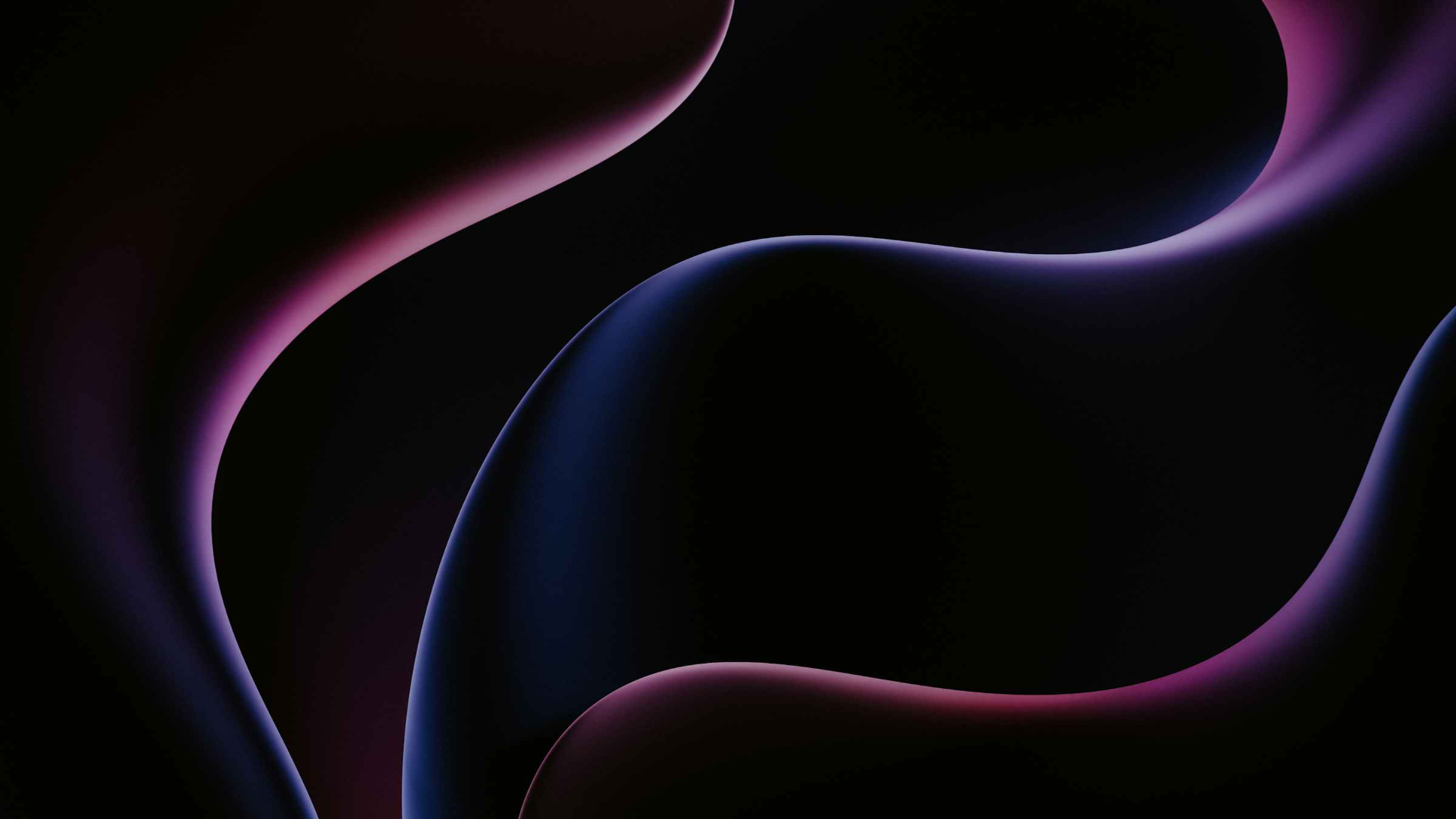 Establishing a Database Connection
Load Driver
1
The first step is to load the appropriate JDBC driver for your specific database system.
Create Connection
2
Use the loaded driver to establish a connection to the database using the database URL, username, and password.
Verify Connection
3
After establishing a connection, it's essential to verify the connection's validity.
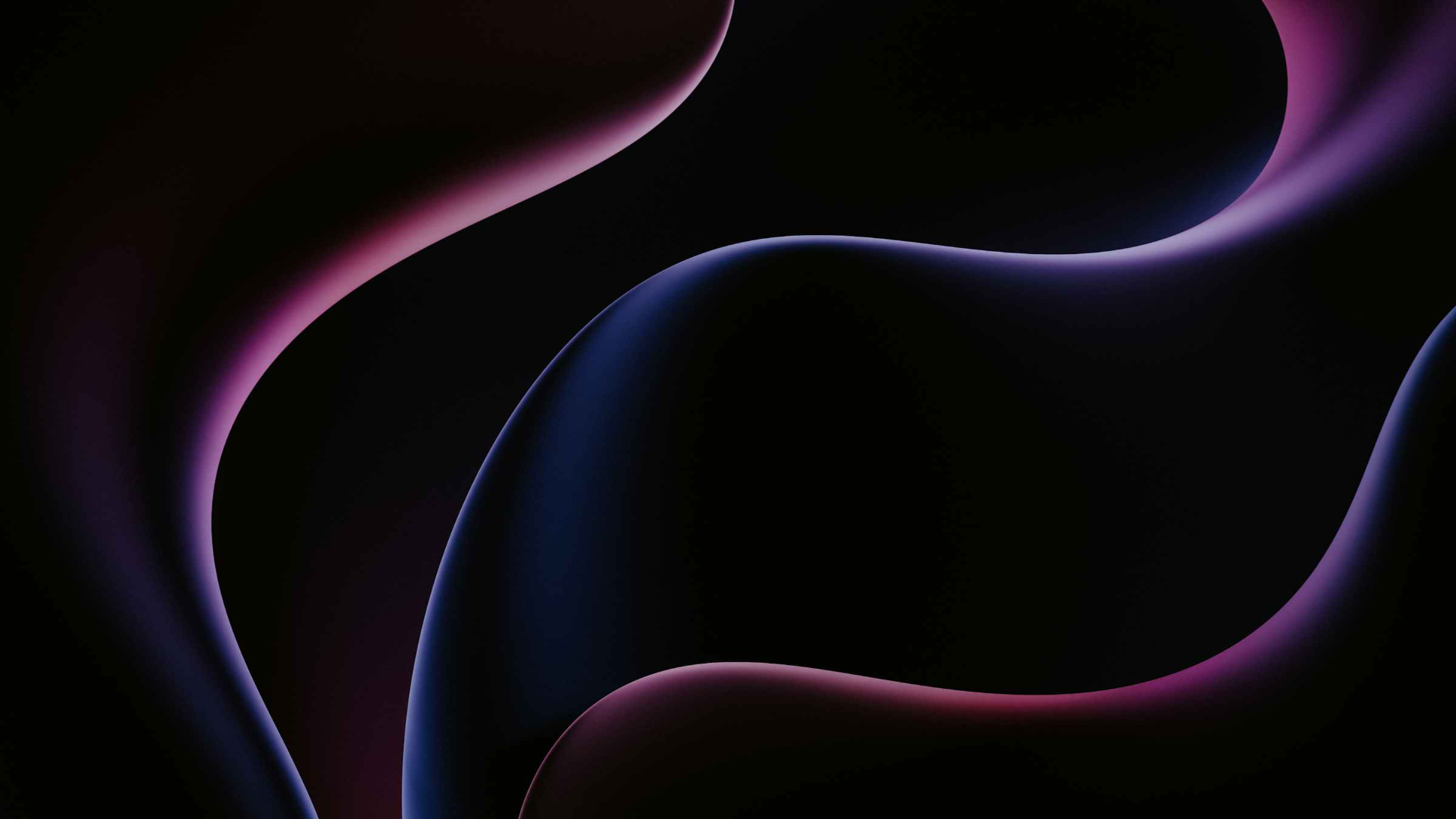 Executing SQL Queries
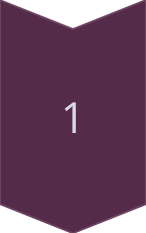 Prepare Statement
Use the `PreparedStatement` interface to create a parameterized SQL statement.
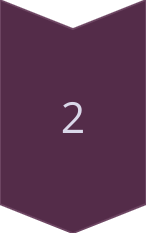 Set Parameters
Set the values for any parameters defined in your prepared statement.
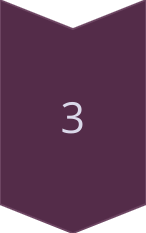 Execute Query
Execute the prepared statement to interact with the database.
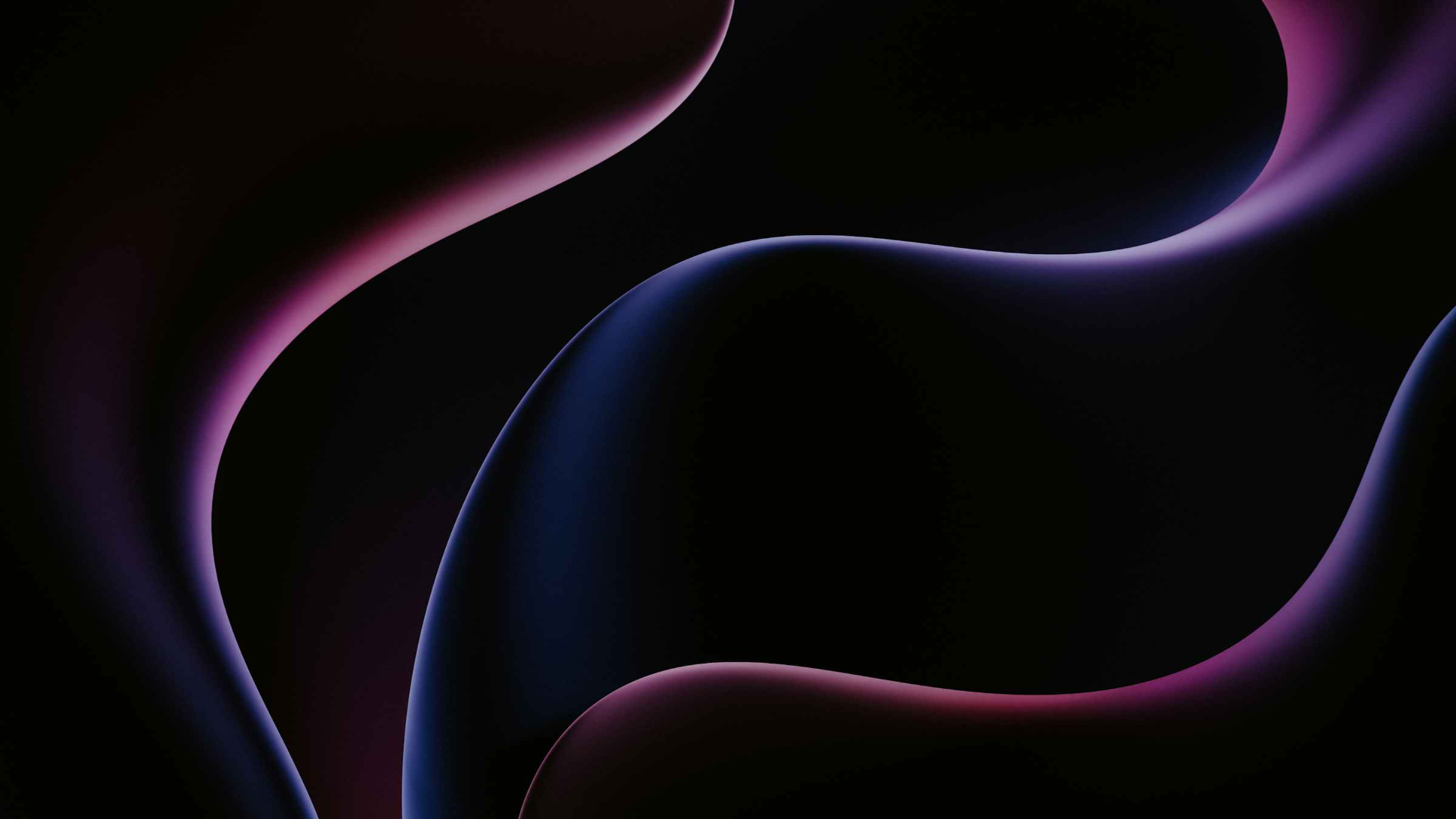 Retrieving and Processing Query Results
ResultSet
Iterate through Results
1
2
The result of a SQL query is represented by a `ResultSet` object.
You can iterate through the rows of the `ResultSet` to retrieve and process the data.
Data Types
Display Results
3
4
The `ResultSet` provides methods to retrieve data of various types, such as strings, integers, dates, and others.
Display the retrieved data within your JSP page using Java Server Pages (JSP) syntax and HTML tags.
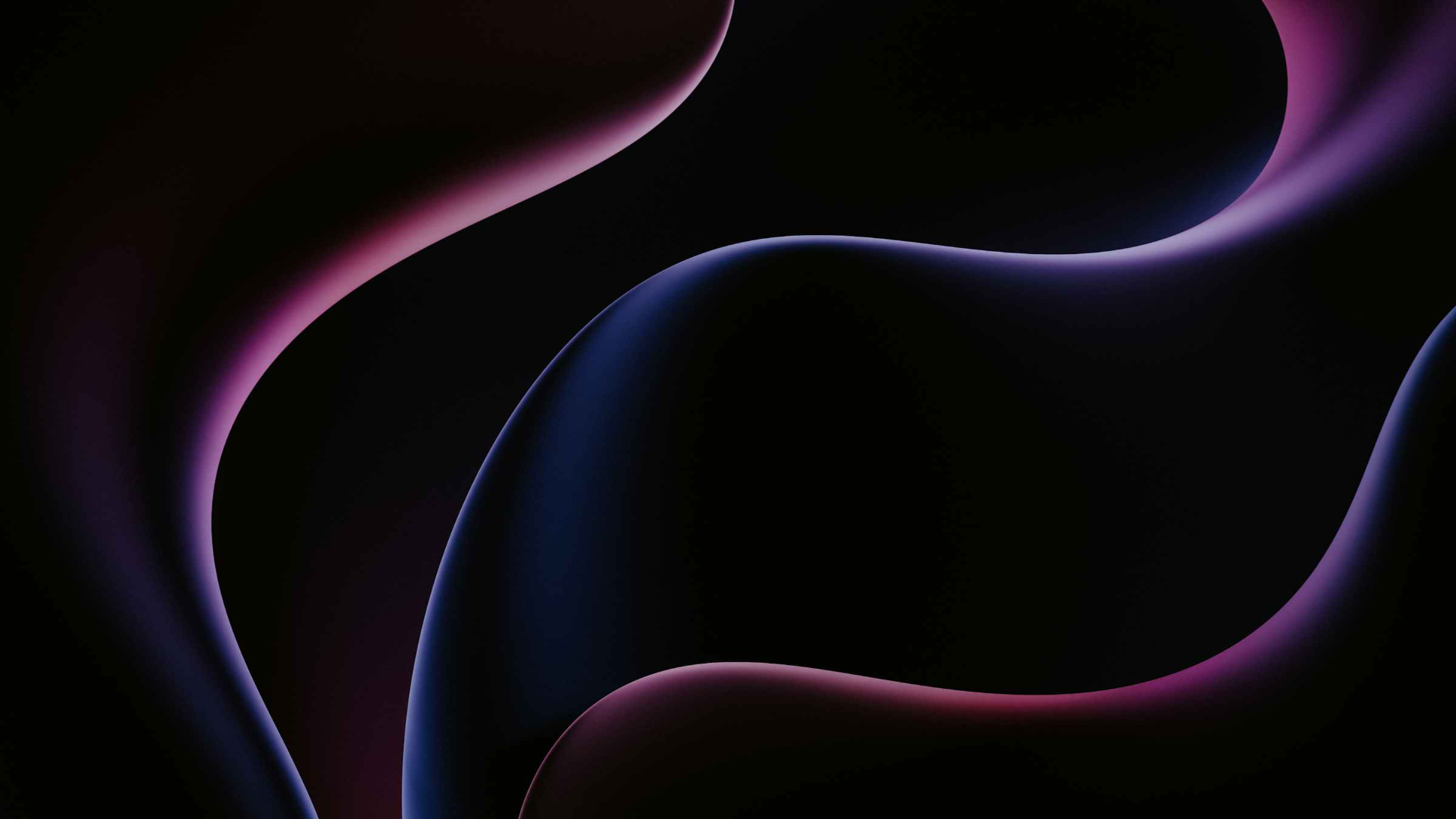 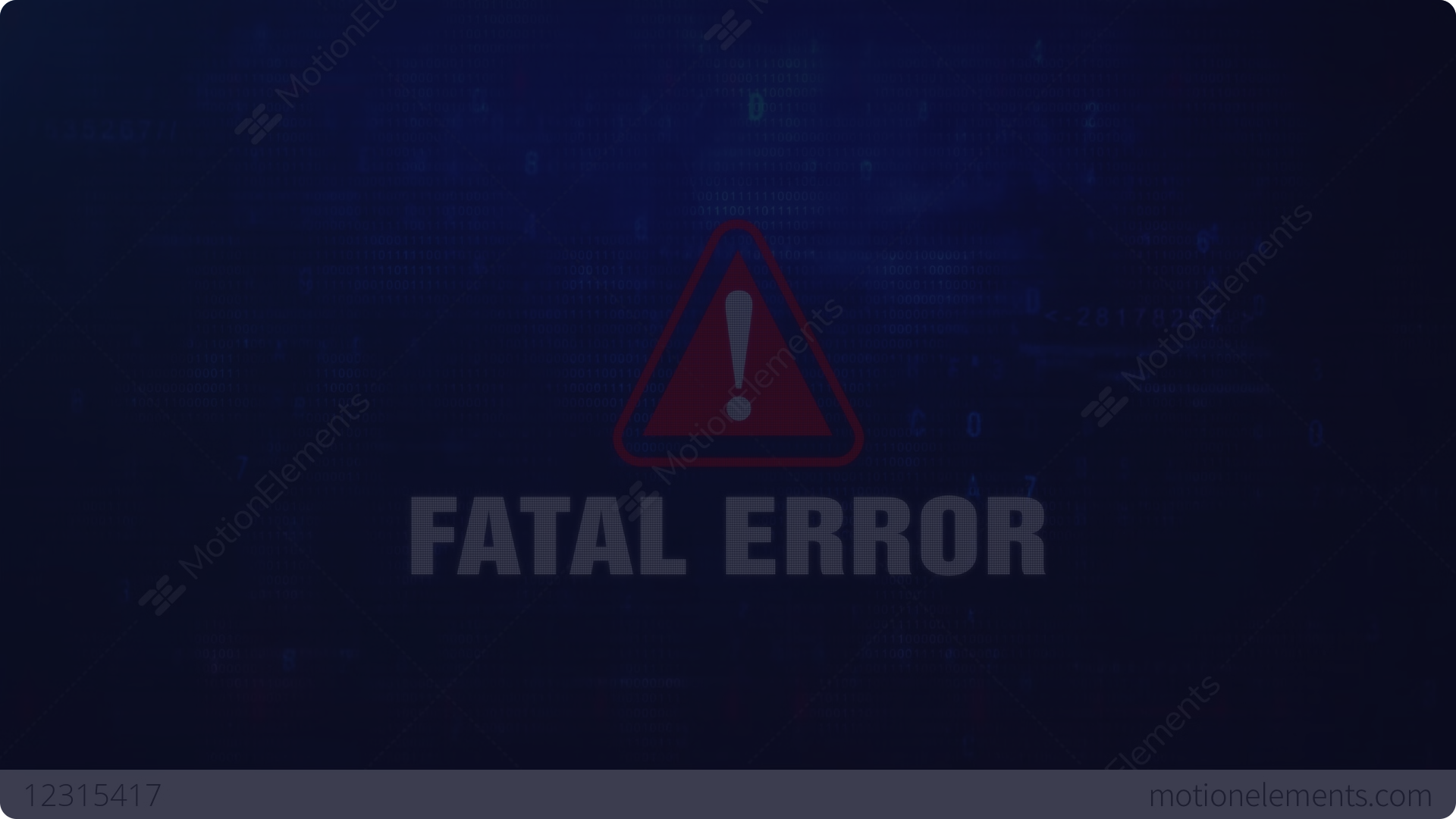 Handling Database Exceptions
SQLException
Error Handling
Logging
Handle potential exceptions that might arise during database operations using a `try-catch` block.
Implement robust error handling to gracefully handle and display appropriate error messages to the user.
Log exceptions and errors to help troubleshoot problems and track database interactions.
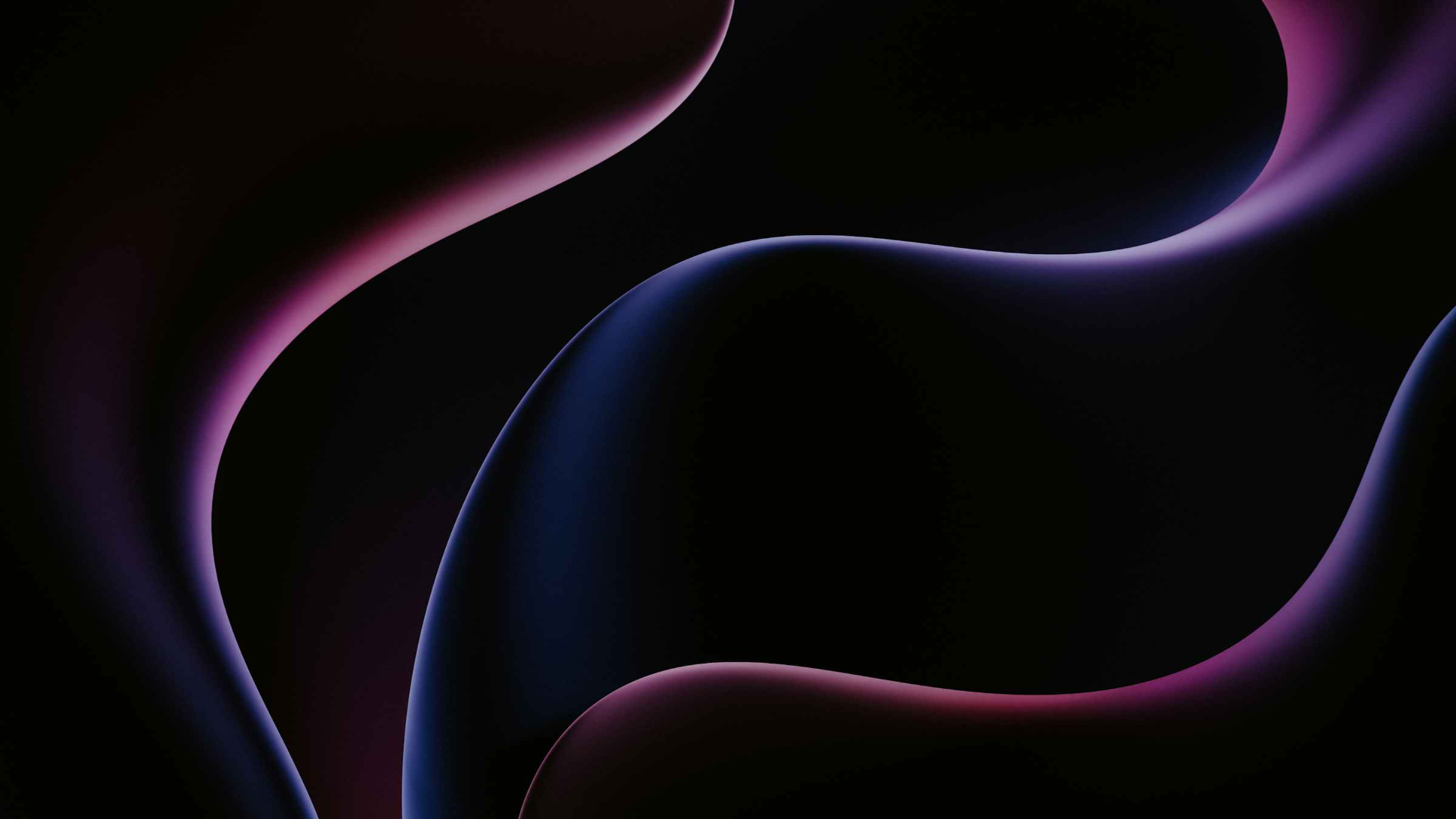 Best Practices for Database Access in JSP
Prepared Statements
Use prepared statements to prevent SQL injection vulnerabilities.
Connection Pooling
Employ connection pooling to reduce resource overhead and improve performance.
Transaction Management
Utilize database transactions to ensure data integrity and consistency.
Error Handling
Implement comprehensive error handling and logging for efficient troubleshooting.
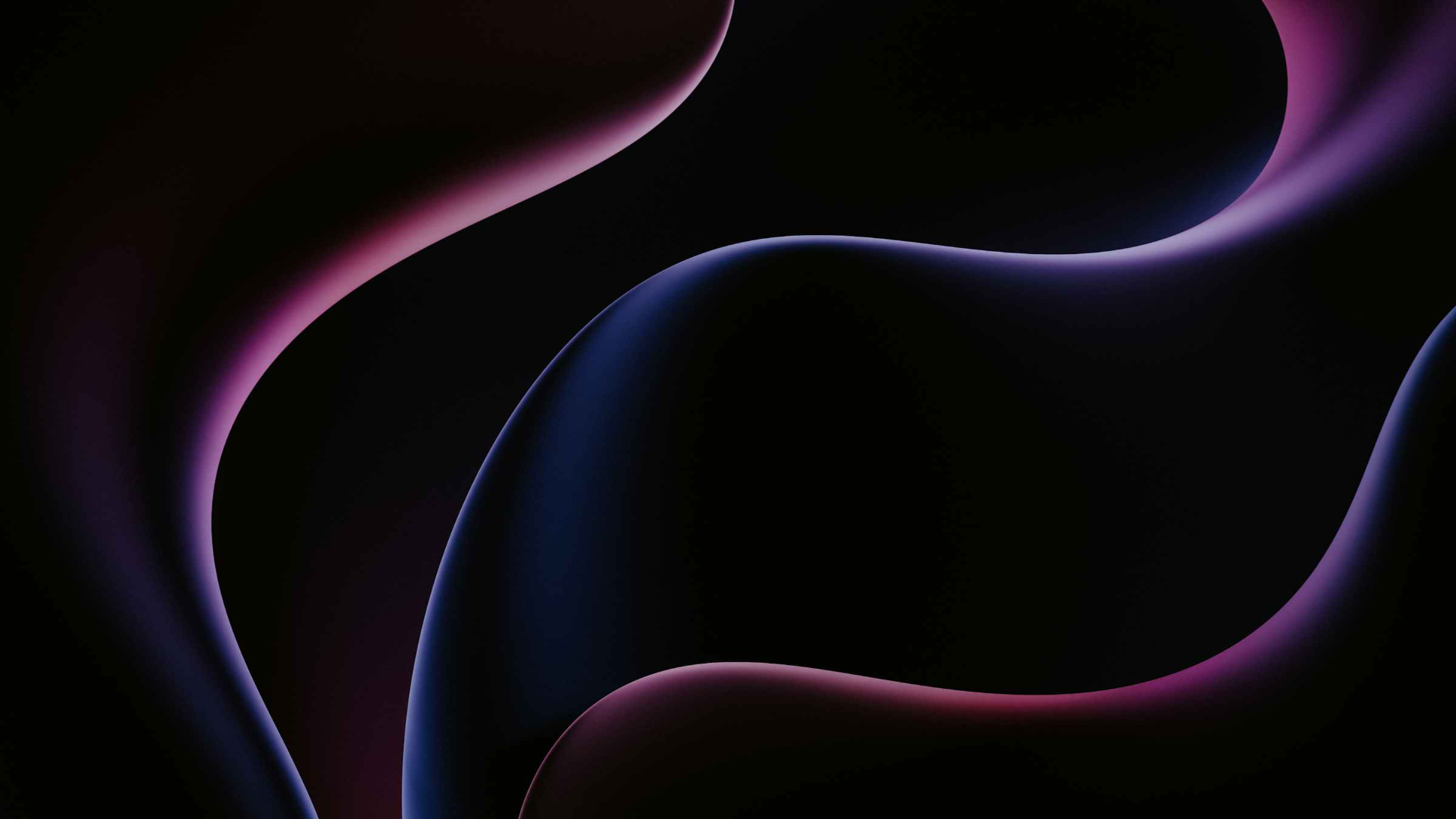 Conclusion and Resources
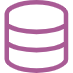 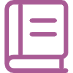 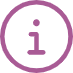 Database Management
Resources
Support
JSP offers powerful capabilities for interacting with databases.
Refer to the official JDBC documentation and online resources for in-depth tutorials and examples.
Utilize online communities and forums for assistance with database-related challenges.